Область определения функции
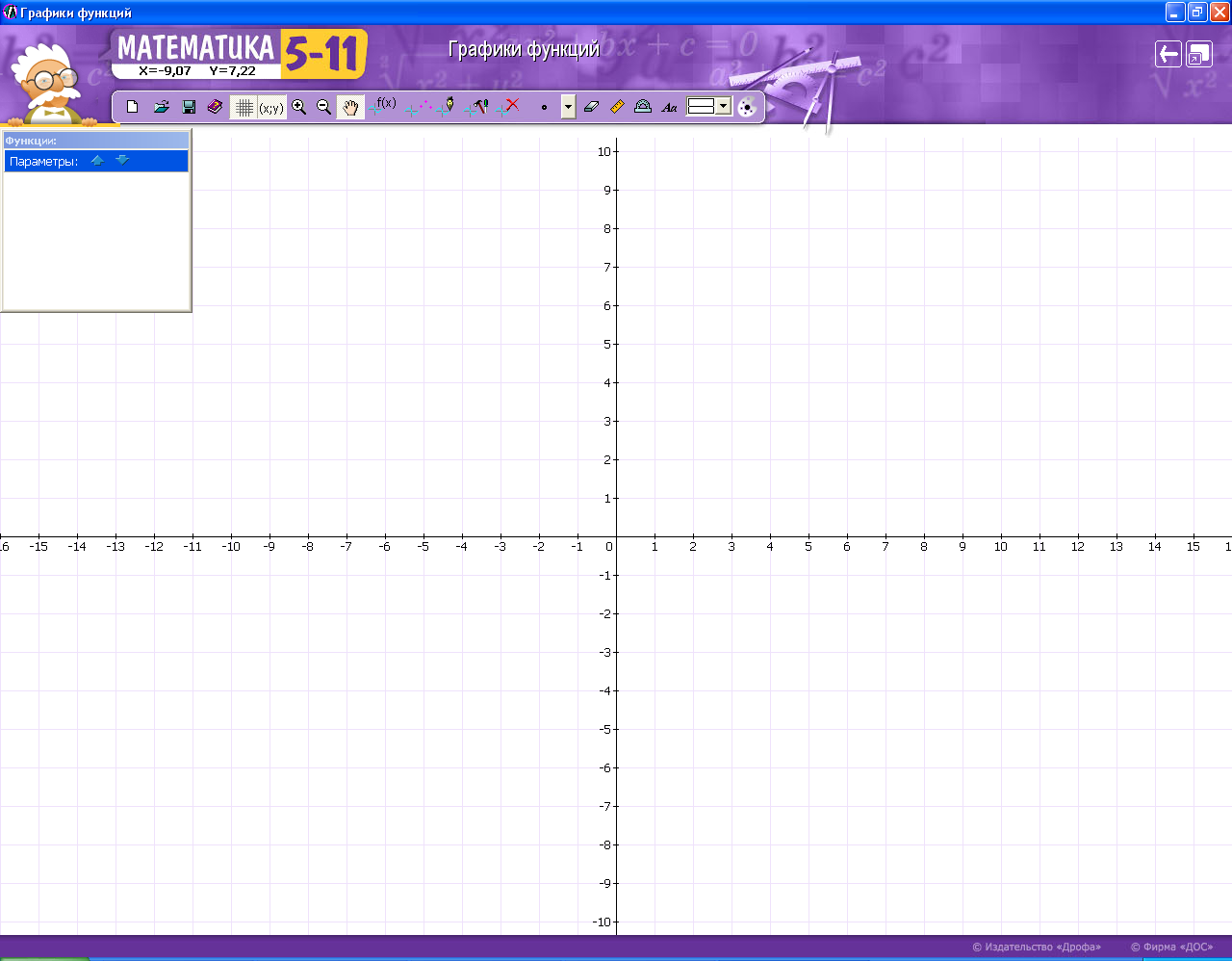 Функция задана графиком. Укажите область определения функции.
неверно
(-8;7,5)
верно
[-8;7,5]
подумай
[-8;7,5)
ошибка
(-8;7,5]
Множество значений функции
Функция задана графиком. Укажите ее множество значений.
неверно
(-9;5)
верно
[-9;5]
подумай
(-9;5]
ошибка
[-9;5)
Четность и нечетность  функции
Функция задана графиком. Определите  является  ли она четной или нечетной.
неверно
нечетная
верно
четная
Отрицательные значения производной
Функция задана графиком. Указать промежутки, на которых производная отрицательна.
верно
(-9;-2,5);(0,7;11,5)
неверно
[-9;-2,5];[0,7;11,5]
подумай
[-2,5;0,7];[0,7;11,5]
[0,7;11,5];(11,5;14)
ошибка
Положительные значения   производной
Функция задана графиком. Указать промежутки, на которых производная положительна.
неверно
верно
[-5;2];[0,5;3,5];[6,5;11,5]
(-5;-2);(0,5;3,5);(6,5;11,5)
подумай
[-5;2);[0,5;3,5);[6,5;11,5)
ошибка
(-5;2];[0,5;3,5);(6,5;11,5)
Нули функции
Функция задана графиком. Укажите нули функции.
неверно
0;4,9;11
верно
-1,8;4,9;6,9;9;11
подумай
0;4,9;6,9;11
ошибка
0;4,9;6,9;9;11
Точки экстремума
Функция задана графиком. Найдите точки экстремума.
неверно
-7;-5;0;4,9;7,9;10,9
подумай
-7;-5;0;2;7,9;10,9
верно
-7;-5,4;-4;0;2;4;6,5;9,5
ошибка
-7,8;-5,8;-5;-1;0,4;2,8;4,9;7,8;10,9
Спасибо за работу!